Engaging Veterans and Veteran Service Provicers
Module 1
Module 2
Winter PIT Count Date: 1/23/2025
Module 3
Module 4
Module 5
Module 6
Wrap- Up
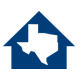 Module 1
Agenda
Module 2
Module 3
During the Count
After the Count
Next Steps
Introduction
Importance of the PIT Count
Collaboration
Module 4
Module 5
Module 6
Wrap- Up
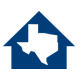 Introduction
Module 2
This document compiles feedback from several communities as well as larger efforts. Listed at the end of this document are just a few resources that communities can use to analyze and improve their existing process. 
This tool is not mean to be a comprehensive guide on conducting the Point-in-Time (PIT) count. It is a supplemental resource that was developed specifically to assist with ensuring veterans are accounted for on the day of the PIT.
If you have questions, concerns, or feedback on the information in this presentation please reach out to the THN Data Coordinator.
Module 3
Module 4
Module 5
Module 6
Wrap- Up
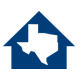 Rate of Homelessness
Module 2
“Just over 9% of all adults experiencing homelessness in the United States are Veterans of the U.S. military.”- USICH

This data point is one of the many nationally recognized statistics around homelessness and was calculated solely by using PIT Data
Module 3
Module 4
Module 5
Module 6
Wrap- Up
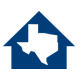 Veterans in Texas
Module 2
The population of Veterans in Texas: 1,573,737 1
Did you know that two counties 2 within the Texas Balance of State are in the top 100 counties in the United States where Veterans live? 
The TX BoS CoC is home to 49% of the total Veteran Population in Texas: 
769,498 1 Veterans live in the TX BoS CoC Region
Of these veterans, 555 3 were identified on the 2020 PIT Count. 4
Module 3
Module 4
Module 5
Module 6
1Citation: Veterans in Texas: A Demographic Study (hyperlinked)
2Citation: VA County Level Veteran Data (hyperlinked)
3Citation: Extrapolated PIT Report (hyperlinked)
4Based on the data on the previous slide and our understanding of veteran homelessness, we believe this is an undercount.
Wrap- Up
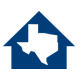 [Speaker Notes: 4: This presentation is one of the many steps we are attempting to take this year to ensure that the 2021 count is more representative of the true number of veterans experiencing homelessness.]
PIT Count Importance
The Point-in-Time (PIT) Count is an annual effort led by the U.S. Department of Housing and Urban Development (HUD) to estimate the number of Americans, including Veterans, without safe, stable housing. 

It is one of the tools used to assess progress each year toward VA’s priority goal of ending homelessness among Veterans.

Counting every homeless sheltered and unsheltered veterans is key to understanding whether community efforts to effectively end homelessness for veterans are working, and whether fewer veterans are experiencing homelessness over time.
Module 3
Module 4
Module 5
Module 6
Wrap- Up
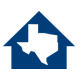 Key Considerations
Conducting a PIT count of homeless veterans is challenging because a person’s veterans status is not visibly discernible and identification will likely require enumerator interviews. 
Locating, counting, and interviewing unsheltered homeless veterans during the PIT count is a major challenge
However, those responsible for planning the PIT count should be mindful that some veterans might not be eligible for VA services, so it is important that other partners (in addition to the VA) participate to identify and locate homeless veterans. 
Ultimately, combining homeless sector and VA knowledge will result in a more thorough and accurate count.
Module 3
Module 4
Module 5
Module 6
Wrap- Up
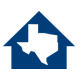 Partnerships with the VA
Engage the local VA Medical Center and VA department staff that provide services to homeless veterans or work on homeless issues to help plan and implement the count. 
VA Medical Centers have homeless coordinators and outreach workers who regularly interact with homeless veterans. These staff are knowledgeable about the locations where unsheltered homeless veterans live, sleep, and congregate and can identify the places that must be included in the unsheltered count.
These individuals can also help make sure the roster of housing programs for homeless veterans is complete for the sheltered count and identify any other VA-funded service centers that should be involved, such as Community Based Outpatient Clinics (CBOCs), Vet Centers, and Women Vet Programs. 
Provide guidance on count and survey instruments. VA staff can offer technical guidance to improve data accuracy. 
Assist during the count. Veteran homeless coordinators and outreach workers can form special teams to canvass encampments and other remote areas that may not have been included in previous counts. Their relationships with clients could also help homeless veterans feel more comfortable providing information.
Module 4
Module 5
Module 6
Wrap- Up
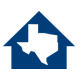 Veteran Service Organizations
2. Reach out to local Veteran Service Organizations (e.g. American Legion, Disabled American Veterans) for their cooperation with the count. 
Especially in rural areas where there may not be many homeless service providers, Veteran Service Organizations (VSOs) provide assistance to homeless veterans and their families. 
Some VSOs have funds that are set aside to assist these families with motel vouchers and utility payments. 
Lists of chartered and non-chartered agencies serving homeless and other veterans can be found nationally at the National Resource Directory for Veterans (www.nrd.org) and the National Coalition for Homeless Veterans (www.nchv.org). 
In addition, every state has a Department of Veteran Affairs or equivalent office that might be able to provide a list of relevant service agencies by location.
Module 4
Module 5
Module 6
Wrap- Up
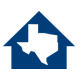 Those with Lived Experience
3. Recruit homeless or formerly homeless veterans to be enumerators for the unsheltered count.
Homeless veterans can be an indispensable resource while planning and conducting a PIT count. 
Before the count, they can assist in identifying those locations where unsheltered homeless veterans may be living. 
They can also participate in the count itself, as they may be able to gain the trust of homeless veterans more easily than other staff or volunteers and thus have more success completing surveys.
Module 4
Module 5
Module 6
Wrap- Up
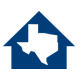 During the Count
Veteran homeless coordinators and outreach workers can form special teams to canvas encampments and other remote areas that might not have been included in previous counts. 
Healthcare for Homeless Veterans (HCHV) staff may be particularly key in assisting CoCs to have a comprehensive PIT count that includes every homeless veteran, including those who are unsheltered and only being engaged by HCHV staff or who are known to VAMC staff. 
Locations where homeless veterans go for assistance should be used to conduct surveys:
These locations may include: 
soup kitchens, 
food pantries, 
libraries, 
welfare offices, 
VAMCs, 
Vet Centers, 
Veterans Benefits Administration offices and intake sites.
Module 5
Module 6
Wrap- Up
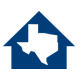 After the PIT Count
A promising practice being used by communities around the country is surge canvassing- community partners, local VA staff, and homeless providers cover the geographic area in a community for several consecutive days to locate and identify each veteran experiencing homelessness, and then quickly link them with permanent housing and resources. 

This concentrated, collaborative effort has been used by national initiatives including 100,000 Homes and 25 Cities Initiative as an effective means of populating an Active list, raising awareness and generating community support for ending veteran homelessness.

Citation: HUD Exchange
Module 6
Wrap- Up
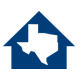 [Speaker Notes: These are some suggestions for how to continue the outreach to veterans beyond the PIT count. While the PIT count is an incredible tool, this is not the only initiative that communities should use to engage veterans experiencing homelessness. This is an example of potential next steps after the count is completed.]
Next Steps
VA staff should first identify each CoC included in the VAMC service area, whether the entire CoC geography is included or just a portion.
 VA staff should then identify the official CoC and reach out to the regional PIT Lead. 
PIT Lead’s should find their local VA Medical Center Homeless Coordinator
PIT Lead’s should contact their VA Vet Center Homeless Coordinator
Wrap- Up
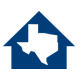 Resources
Veterans HIC/PIT Count Data Guidance Tool
Vets@Home Toolkit: Identifying and Engaging Veterans
VAMC Homeless Coordinator Locator
VA Vet Center Homeless Coordinator
Wrap- Up
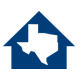 Contact Information
Thank you!
Ava Paredes
Data Coordinator

Email: Ava@THN.org
Phone: (512) 652-4714
[Speaker Notes: Here is my contact information if you have any questions or need any additional help in the mean time. Thank you so much for everything you do. This count wouldn’t be possible without you!]